Generalizovani linearni modeli i primena u određivanju premije osiguranja
Petar Jovanović
Sadržaj rada
- uvod
- teorijski koncept Generalizovanih linearnih modela
- karakteristike Genralizovanih linernih modela za frekvenciju šteta, iznos šteta i riziko premiju
- primena navedenih modela u statističkom software R
- predikcije na osnovu navedenih modela
- zaključak
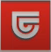 Linearni model            /          Generalizovani linearni model
linearni prediktor
očekivanje zavisne prmenljive
- zavisne promenljiva koju model opisuje pripada eksponencijalnoj familiji raspodela (kojoj pripadaju Normalna, Poasonova, Gama,…)	
- link funkcija opisuje vezu između linearnog prediktora i zavisne promenljive, ova funkcija je monotona i diferencijabilna
- zavisne promenljiva koju model opisuje prati normalnu raspodelu verovatnoća
- link funkcija je identična
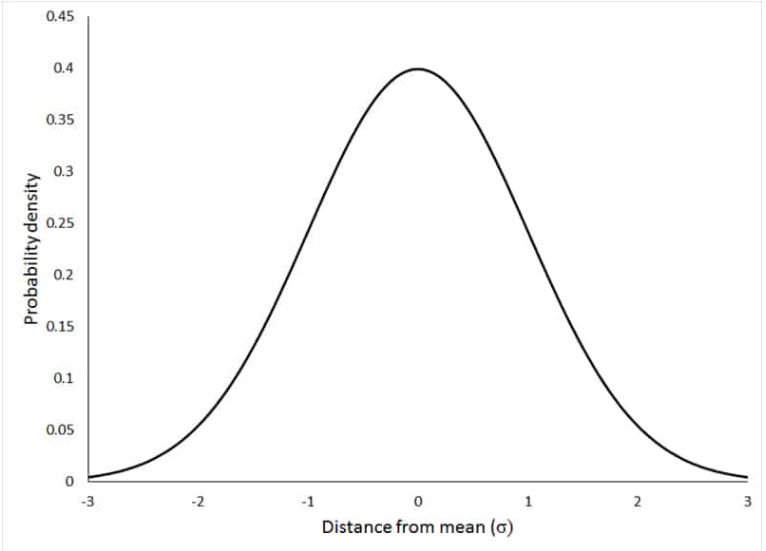 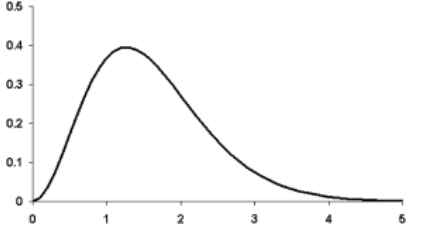 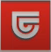 Šta je Generalizovani linearni model u pogledu premije osiguranja?
X – nezavisne promenljive
Karakteristike osiguranika
Starost vozača
Region
Popust vozački staž
Bonus/malus klasa
…
Y – zavisna promenljiva
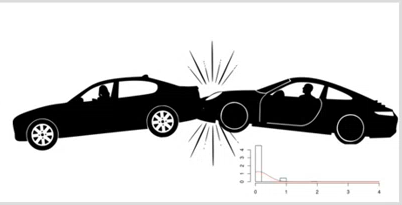 Frekvencija šteta
ili
Iznos šteta
ili
Riziko premija
…
Karakteristike vozila
Starost vozila
Snaga motora
Kubikaža
Marka
…
Istorisjki podaci
Izloženost
Podaci o štetama
Broj šteta
Iznos štete
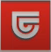 Struktura Generalizovanog linearnog modela
Funkcija varijanse
Zavisna promenljiva
Parametar disperzije
Linearni prediktor
Offset - izraz
Link funkcija
Težinski faktor: veći obim podataka smanjuje varijansu
Koeficijenti koje treba oceniti
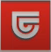 Generalizovani linearni modela za frekvenciju šteta
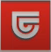 Priprema podataka
Podaci o polisama
Podaci o štetama
Konačna input tabela za statistički software R
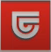 Multiplikativni GLM za frekvenciju šteta
Očekivana frekvencija za muškarca starog 35 godina koji je ugovorio osiguranje u filijali C bi bila jednaka:


      0,25643 * 1 * 0,83 * 1,2 = 0,25361
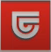 Treniranje i testiranje modela, predikcije
- podela baze podataka ne trening i test deo
- model se generiše (trenira) na osnovu trening dela baze podataka, dok se test deo baze podataka koristi za testiranje predviđenog i stvarnog iznosa posmatranog parametra, podela se obično vrši u procentu 80(trening):20(test) na osnovu generisanih slučajnih brojeva
- predikcije se vrše kroz software R na osnovu sledećeg koda:
predict(GLM_AnalysisRiskPremium, DataRiskPremium_test, type="response")
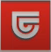 Zaključak i dalja implementacija
“Svi modeli su pogrešni, ali neki od njih mogu biti korisni.” (Džordž Boks)
Generalizovani linearni modeli se mogu primeniti kod:

određivanje riziko premije zdravstvenog osiguranja
postavljanja pretpostavki o smrtnosti, stopi odustajanja kod testa adekvatnosti životnih osiguranja
kontakt e-mail: petar.jovanovic@triglav.rs
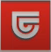 Hvala na pažnji!
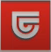